ИСПОЛЬЗОВАНИЕ МАЙНКРАФТ НА УРОКАХ В ШКОЛЕ
Гбоу сош С. ПЕРЕВОЛОКИ
Бурма Павел юрьевич
Документы по точке роста
Интерактивное обучение
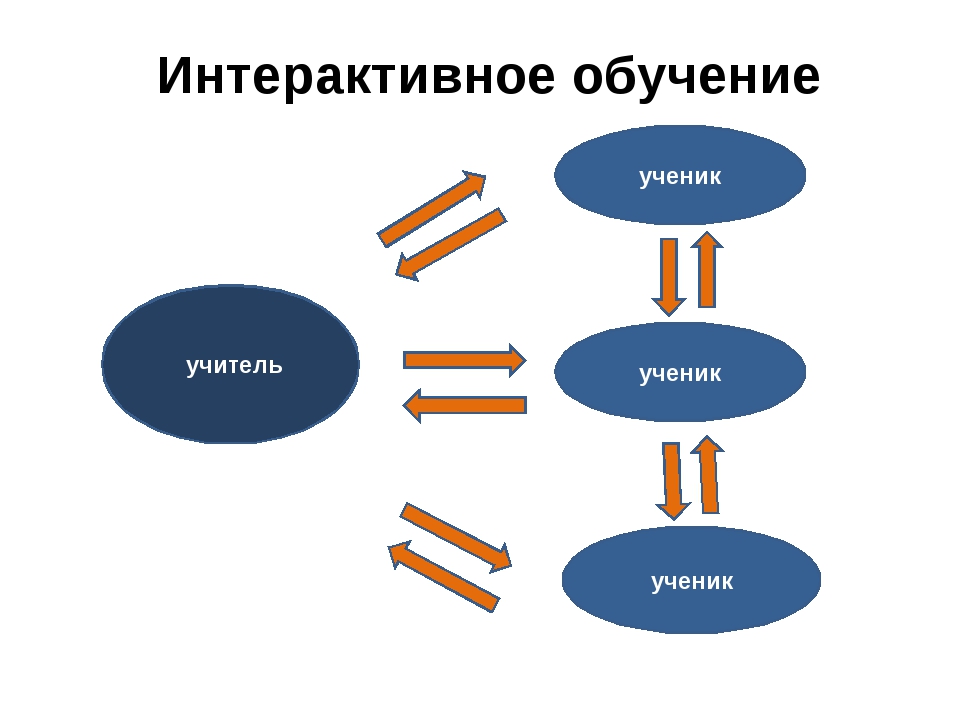 Геймификация обучения-это образовательный подход, который направлен на мотивацию учеников путем использования дизайна видеоигр и игровых элементов в учебных средах. Цель состоит в том, чтобы максимизировать удовольствие и вовлеченность, привлекая интерес учащихся и вдохновляя их продолжать обучение.
minecraft
Игра Minecraft с 2011 г. и до сих пор популярна, потому – что позволяет стать создателем неповторимого мира самому. Приобретение знаний о строительстве, фермерстве и других профессий. Можно овладеть основами программирования в Minecraft. Научится применять полученные знания на практике, создавая игровые объекты – от ферм до замков и лабиринтов. Научится работать в команде. Превратить увлечение игрой в полезный обучающий процесс.
Изучение дробей в майнкрафт
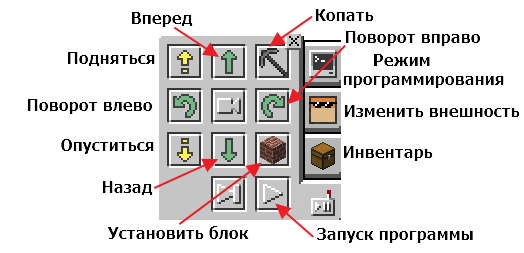 ЛИНЕЙНЫЙ АЛГОРИТМ
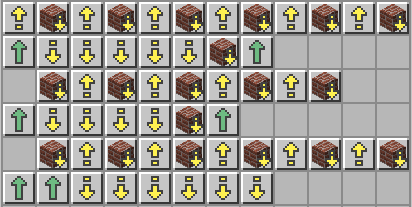 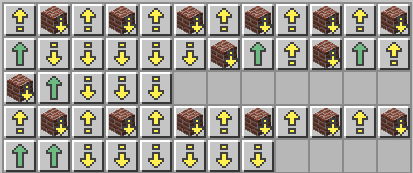 ЦИКЛ
Количество повторений
Начало команд,
Выполняющихся в цикле
Начало цикла
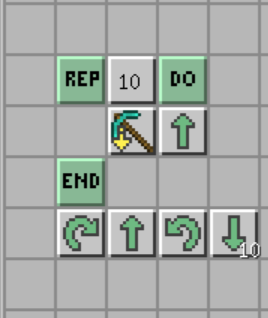 Команды, выполняющиеся в цикле
Конец цикла
Условный оператор «если»
Действия, если утверждение ЛОЖНО
Сравниваемые величины
Условный оператор
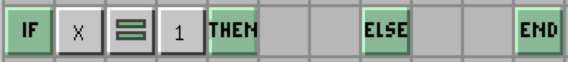 Действия, если утверждение ИСТИННО
Утвер-ждение
Конец утвер-ждения
Операция отношения (сравнения)
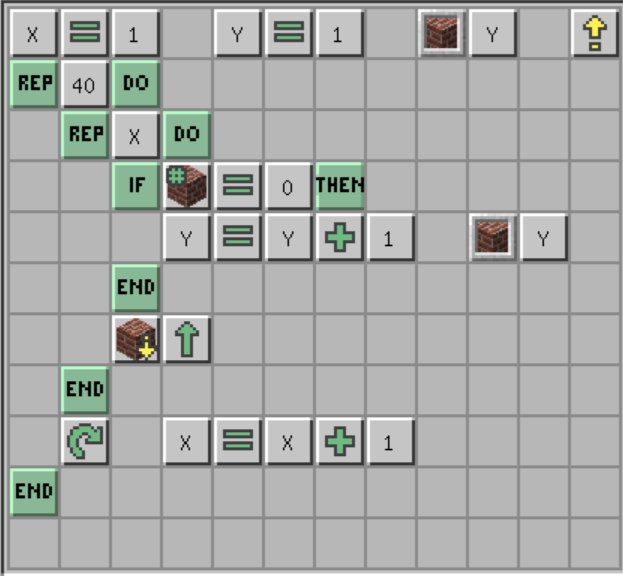 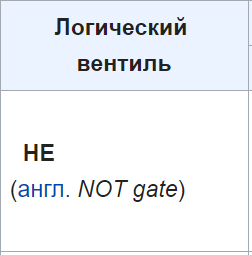 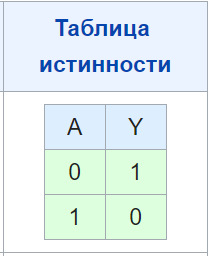 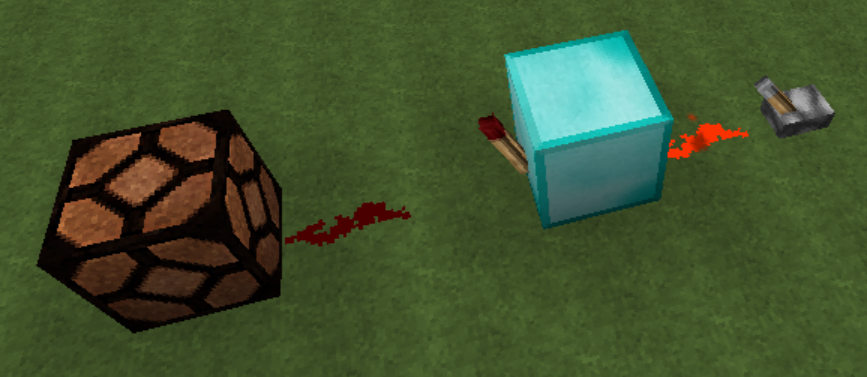 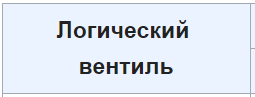 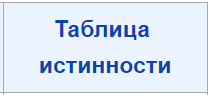 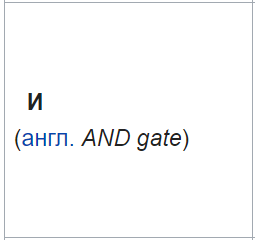 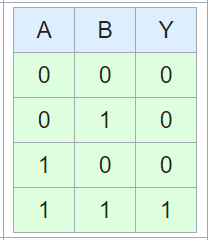 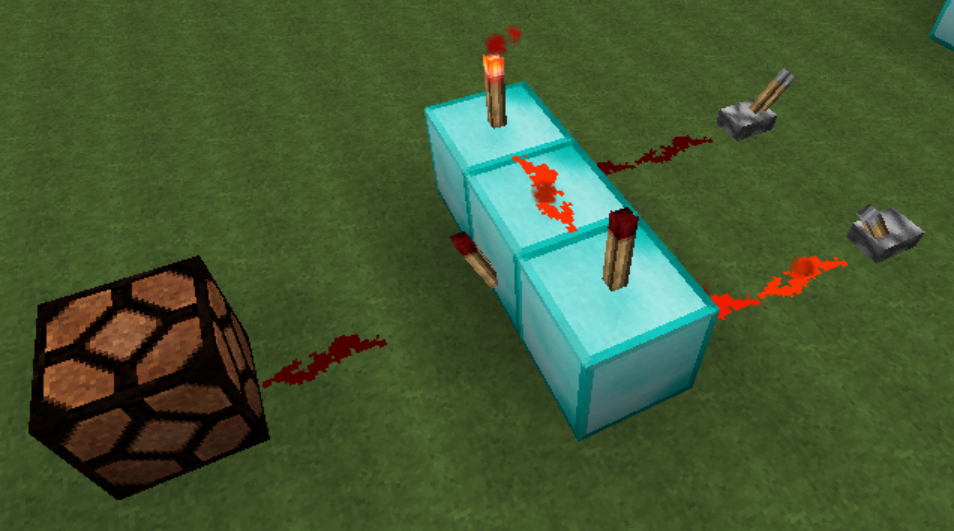 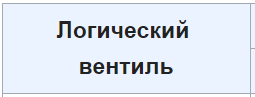 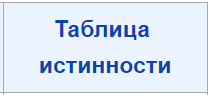 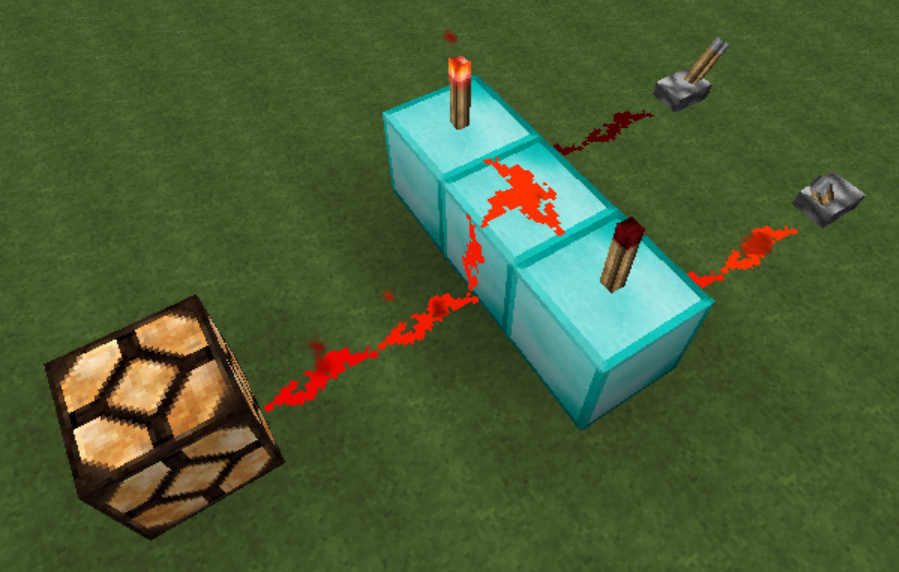 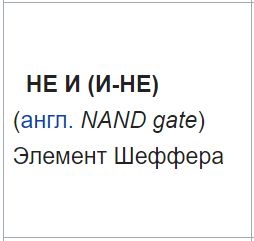 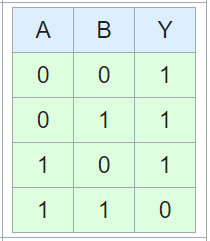 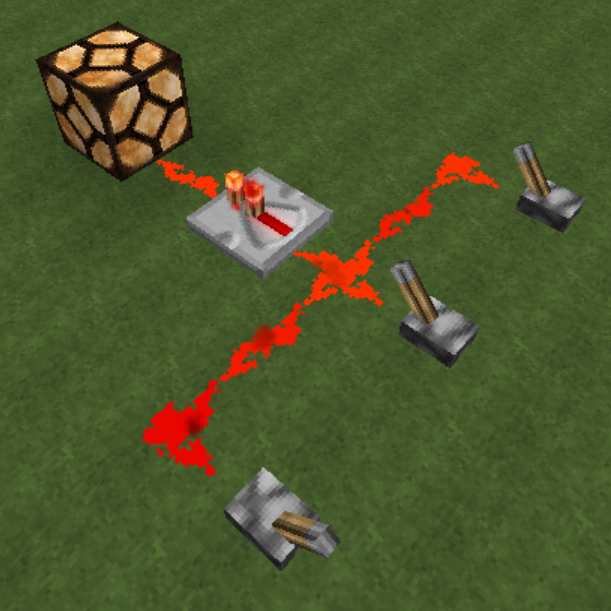 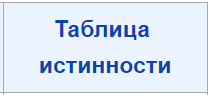 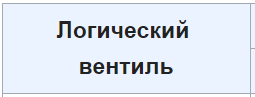 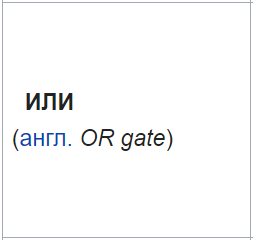 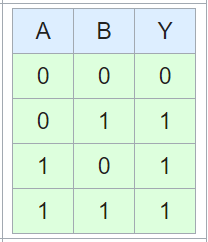 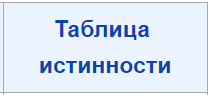 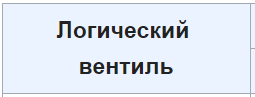 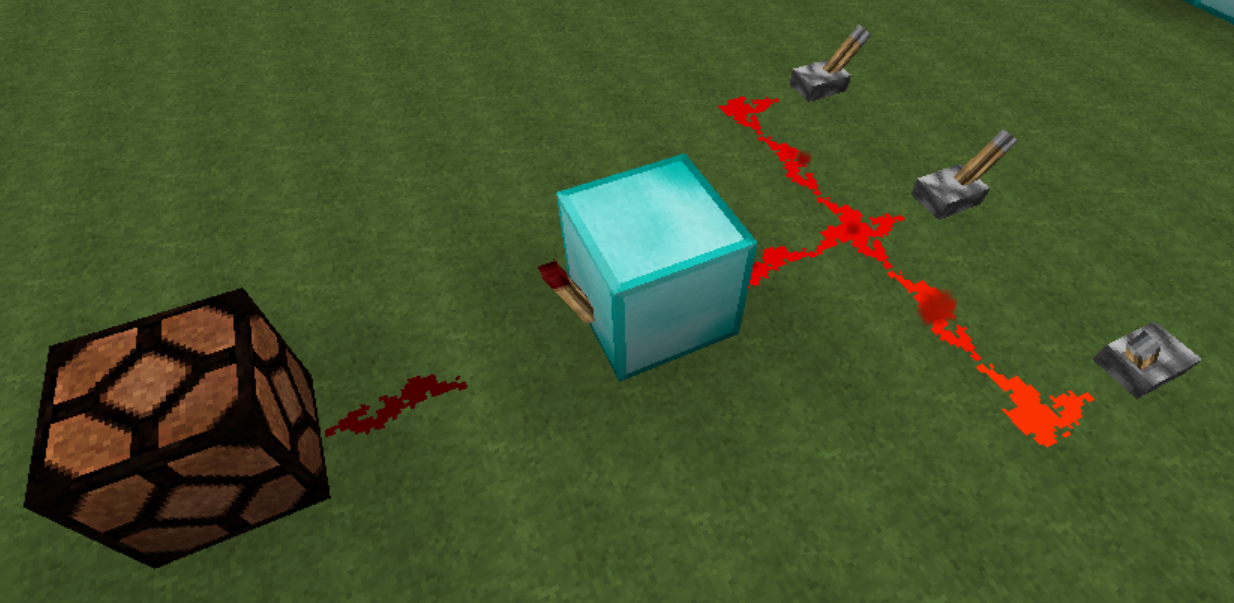 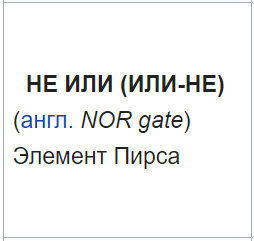 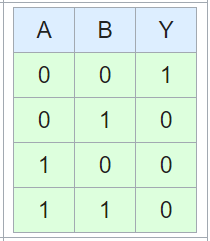 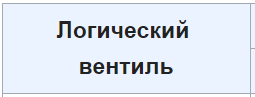 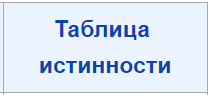 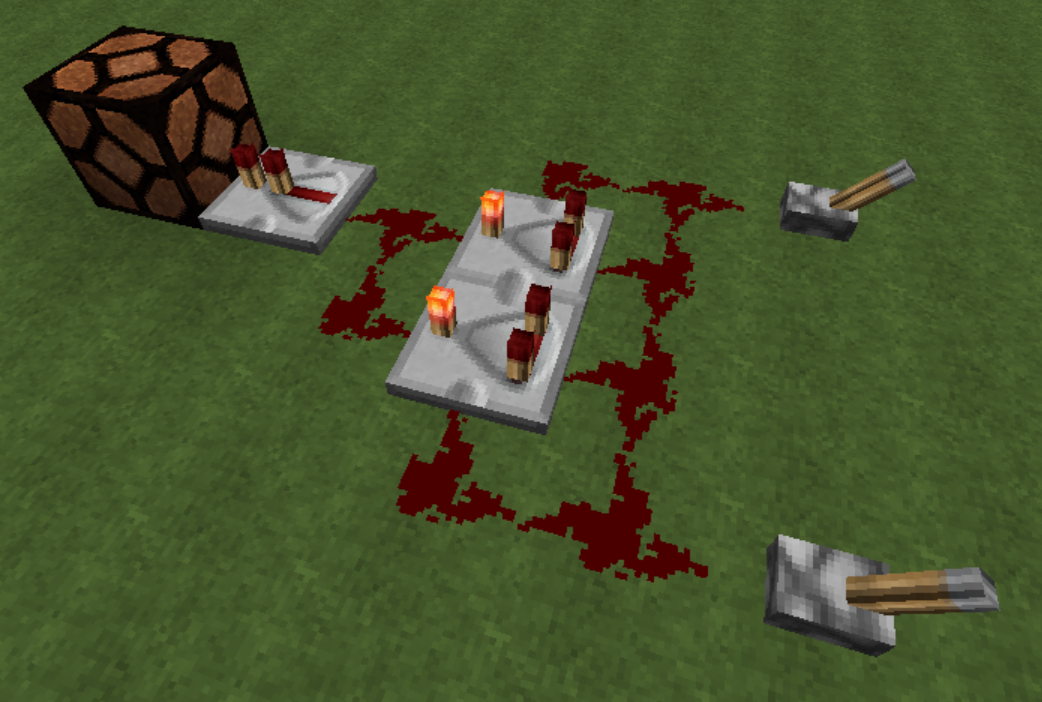 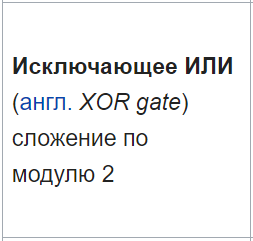 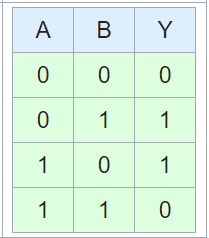